Počeci medicinske etike i deontologije Najstariji liječnici                    vračevi, šamani
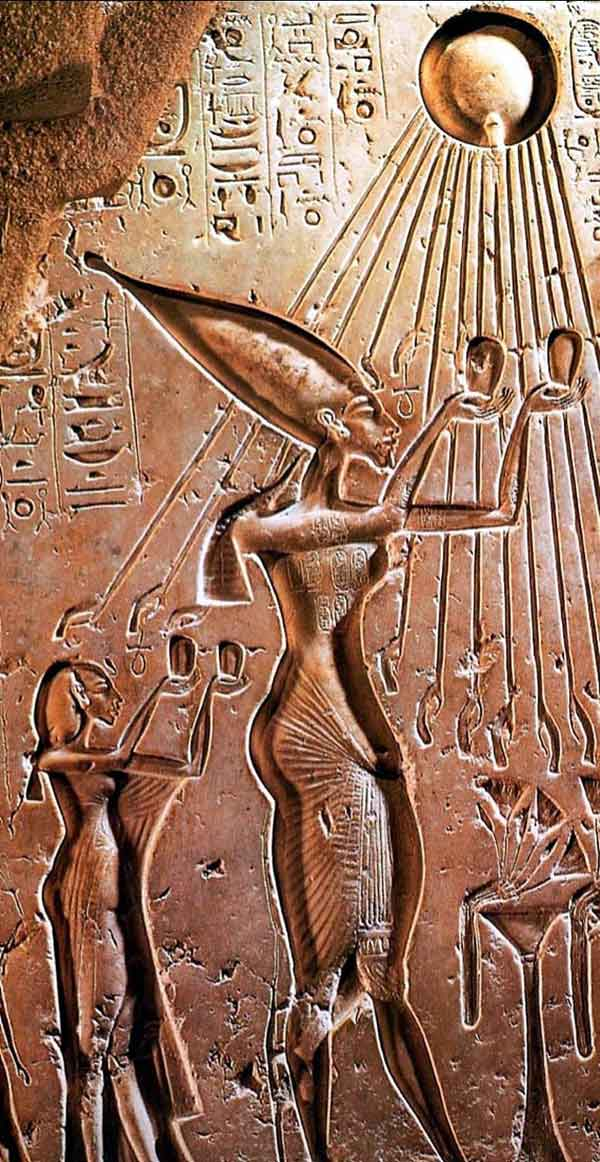 Vještina liječenja visoko ih je pozicionirala na ljestvici plemenske hijerarhije 
i osiguravala im status mudraca kojima se donose darovi i poklanja bezrezervno povjerenje
- Od kada je ljudi na zemlji postoje i metode kojima su se oni liječili od raznih bolesti s kojima su se susretali, stoga za medicinu možemo reći da je svakako jedna od najstarijih ljudskih djelatnosti
- Suvremeni antropolozi idu toliko daleko da čak kažu da je ona uistinu najstarije ljudsko zanimanje
- Kroz povijest se pojavljuju mnogi natpisi u gotovo svakoj razvijenoj civilizaciji iz kojih se vidi da je ona imala svoje liječnike
- Najčešće su ti liječnici bili u i svećenici, upravo iz razloga što je medicina, bila shvaćana  ritualno i mistično
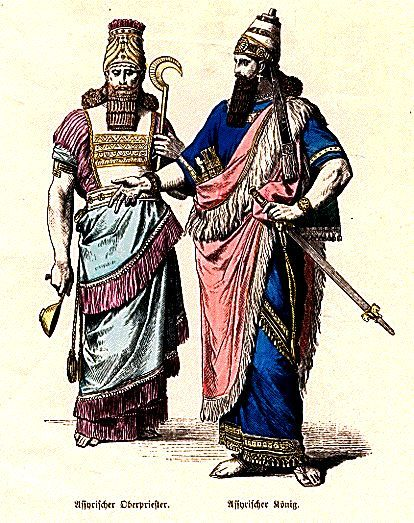 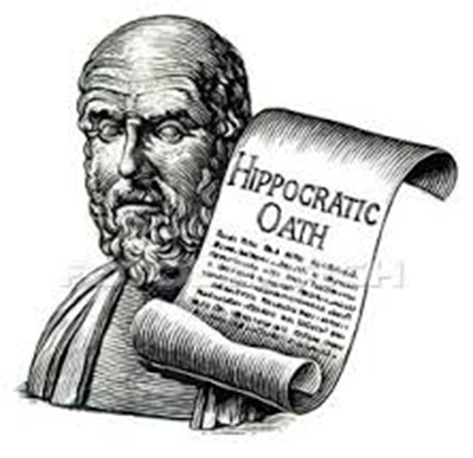 Povijest razvitka propisa o liječničkoj odgovornosti
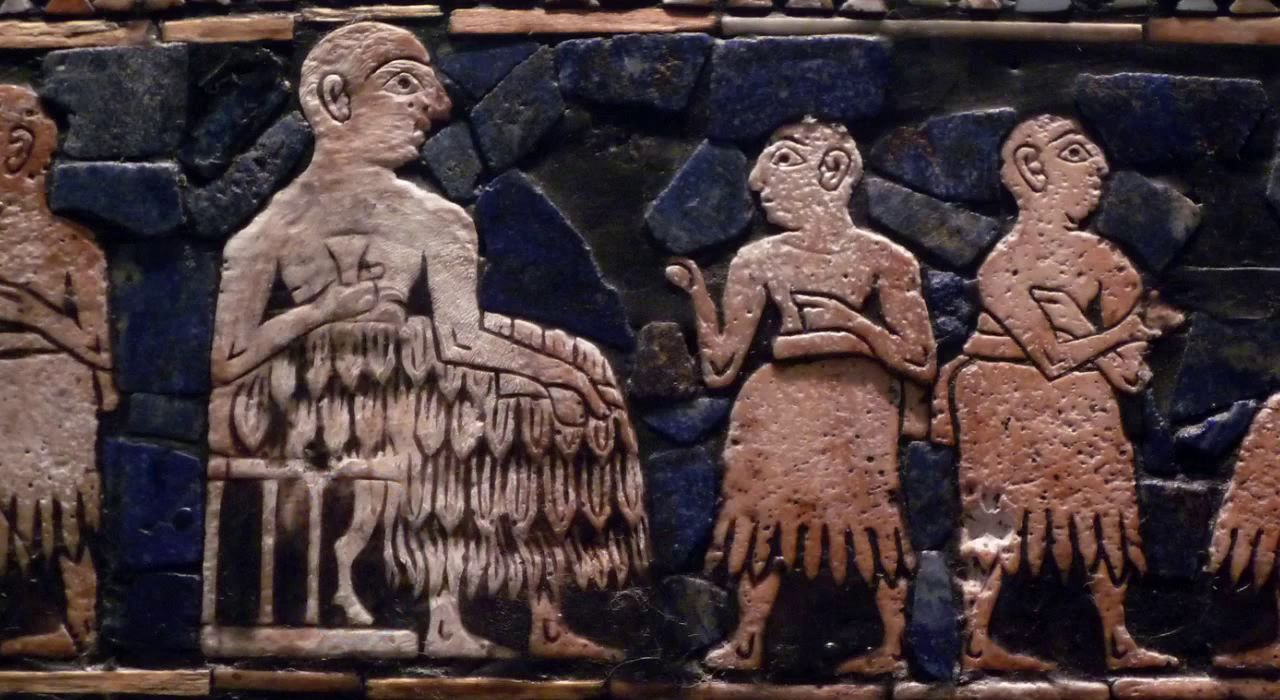 MEDICINA U MEZOPOTAMIJI
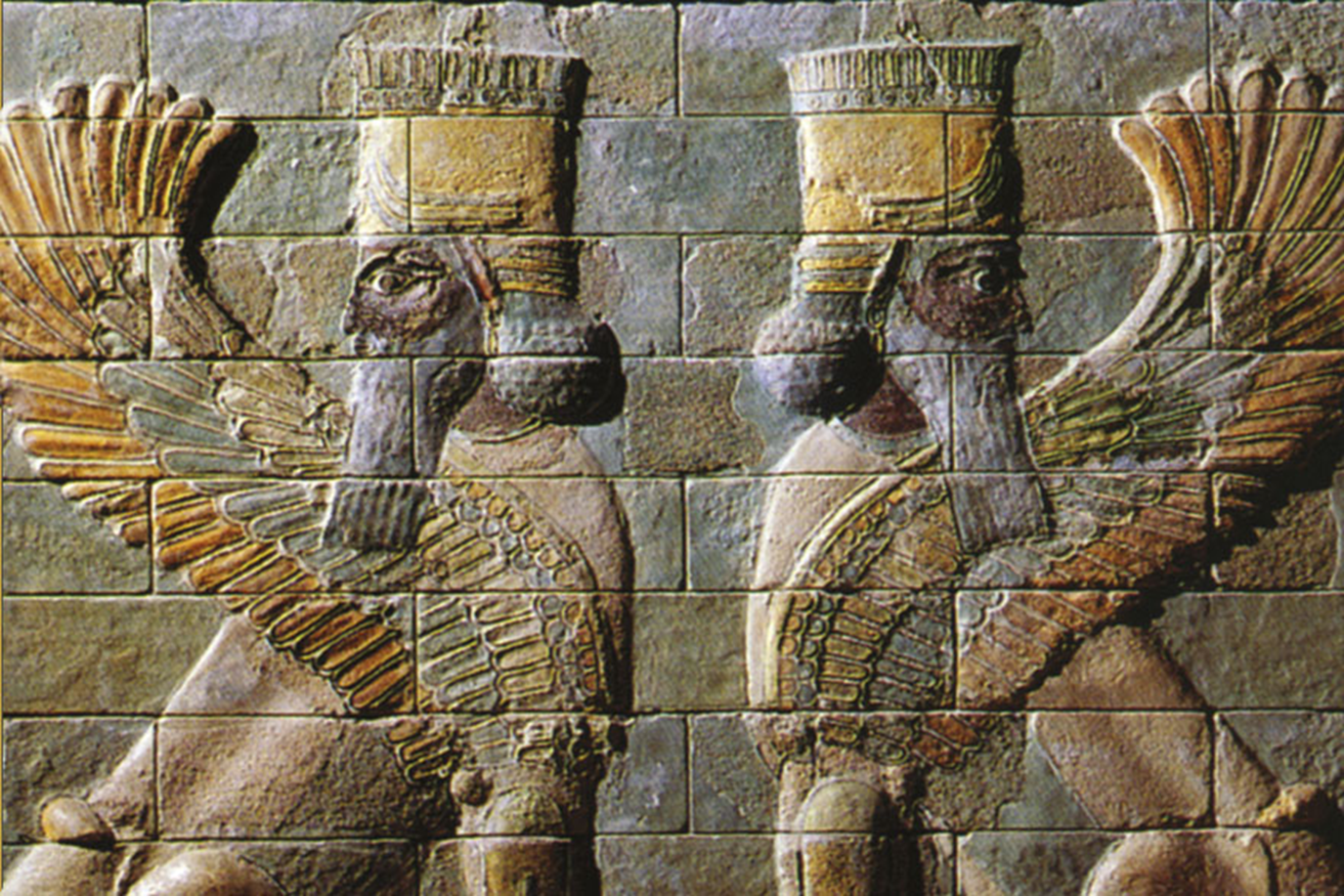 Babilonci su  koristili kanabis za umanjivanje bolova, mak za uspavljivanje i omamljivanje bolesnika
određivali su koji dio tijela treba operirati na način da su bolesnika namazali glinom
 te onaj dio tijela na kojemu se glina najprije stvrdnula su operirali
 glina bi se prvo stvrdnula na mjestu gdje je najviša tjelesna temperatura u organizmu stoga to i nije bila toliko nerazumna metoda
Hamurabijev zakonik
Hamurabi je rođen oko 1810. godine prije Krista u mezopotamskom gradu-državi Babilonu
zakonik se  sastoji se od 282 zakona kojima se reguliraju pitanja iz područja  trgovine, plaća, prodaje robova, posvajanja djece, sklapanja i razvoda braka te propisuju kazne za počinjenje kaznenih djela
Kazne su drakonske, najčešće odsijecanje dijelova tijela
Primjenjivan je princip oko za oko, zub za zub
Kazne su varirale i prema staležu žrtve i počinitelja djela
Uklesani su u stelu od bazalta mase četiri tone, koja je pronađena 1901., a danas se čuva u Louvreu u Parizu
Iz Hamurabijevog zakonika koji se čuva u Lurvu:
„Ko ozlijedi nekog u tučnjavi mora platiti liječnika.“
„Liječnik koji izliječi prelomljeni ud treba dobiti pet srebrnjaka“
„Ako liječnik nekog operira nožem neka dobije deset srebrnjaka, a ako je pacijent rob neka njegov gospodar plati liječniku pet srebrnjaka“
„Ako pacijent umre krivnjom liječnika ili izgubi oko treba liječniku odrezati obje ruke.  Ako je bolesnik bio rob liječnik ga mora nadoknaditi drugim robom.“
„Ako čovjek počini razbojstvo i bude uhvaćen, neka se ubije”
„Ako graditelj čovjeku sagradi kuću, ne uradi je čvrsto i kuća se koju je sagradio sruši, pa usmrti vlasnika kuće, taj graditelj da se ubije”
„Ako sin udari oca neka mu se odsiječe ruka”
Grčka medicina
Stari Grci su vjerovali da bolesti nastaju voljom bogova
bolest je bila određena kao kazna bogova
Asklepije  je  u doba trojanskog rata bio čovjek a kasnije je po legendi postao bog
znak mu je zmija ovijena oko štapa koja je do danas simbol medicine
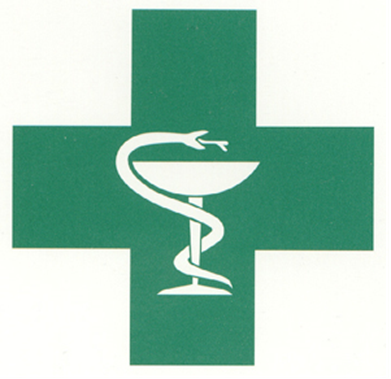 Zmija u današnjem znaku ljekarni
Kip Asklepija sa zmijom
Prema biografskim podacima, Hipokrat je živio od 460. do 356. g. pr. Kr.
Rođen je na otoku Kosu, pripadao je obitelji u kojoj se liječničko zvanje prenosilo s naraštaja na naraštaj
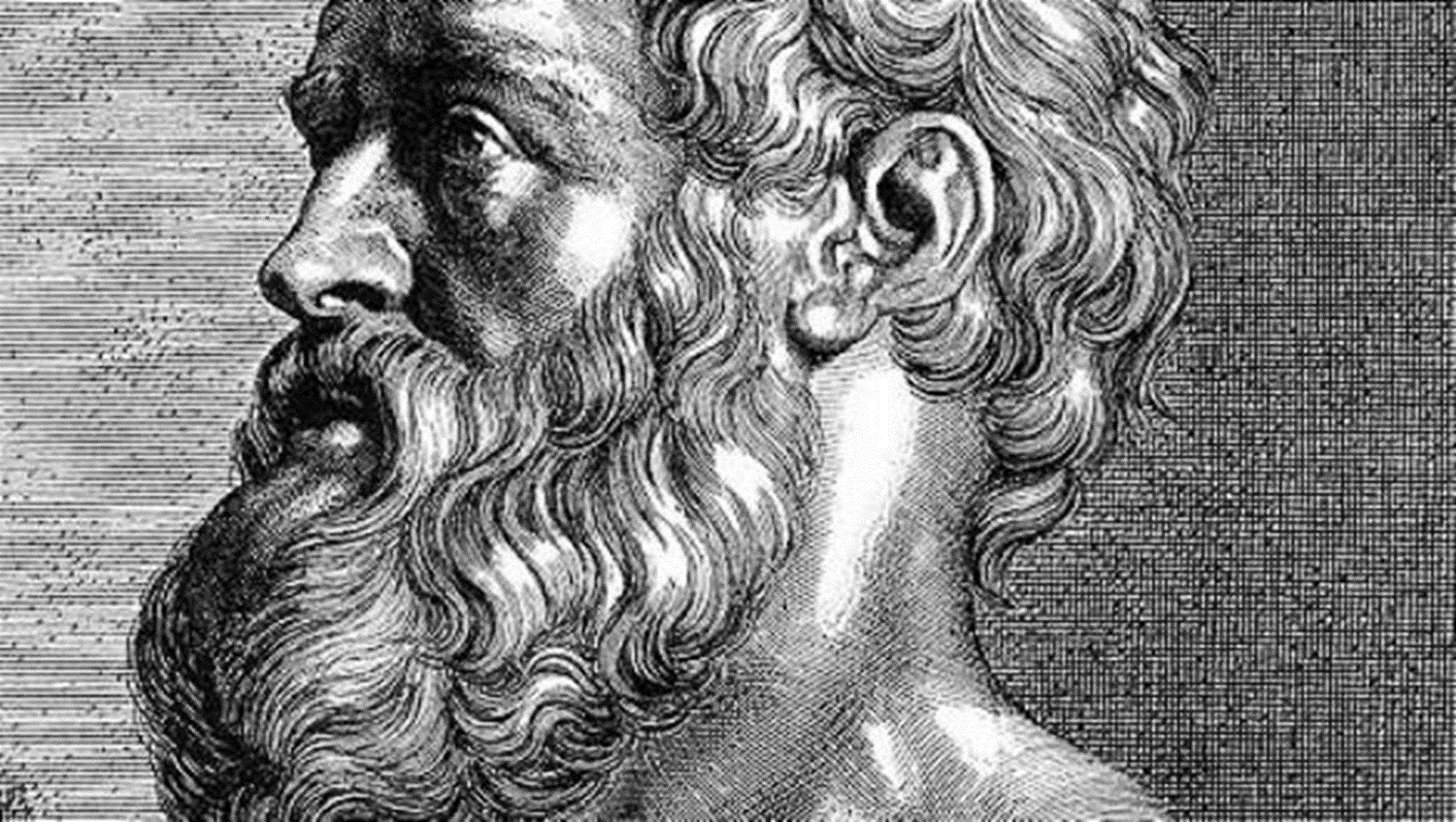 - smatra se osnivačem profesionalnog udruženja- Asklepijada, čiji su obvezatni članovi morali biti svi liječnici koji su završili školu na Kosu
-  a svima je  njima bila određena zadaća- čuvati tajne o dostignutim znanjima u medicini i dužnost prenositi to znanje samo među svojim članovima
Glavno dostignuće Hipokrita nije u nekom određenom otkriću ili lijeku
već u postavljanju temelja medicine na opažanju, iskustvu i racionalnoj misli
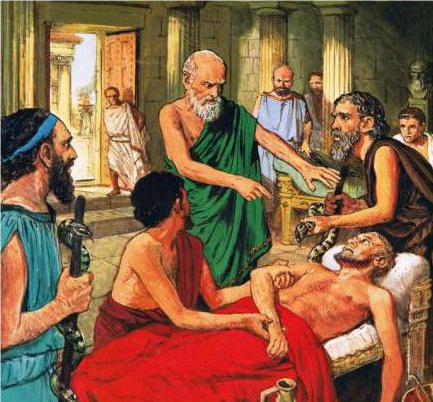 -  njegovi opisi su tako vjerni da i danas mogu poslužiti kao uzor-  lice bolesnika koji umire- klasični simptom još i danas se naziva "facies Hipocratica"
"Nos je šiljast, oči leže duboko, predio sljepoočnice je upao, uši su hladne i smežurane, ušne školjke zavrnute, koža na čelu je tvrda poput pergamenta, napeta i suha, boja čitavog lica je bljeda ili siva poput olova"!
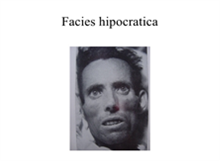 Prema Hipokritovoj medicinskoj tradiciji najvažnije sredstvo protiv bolesti je uzdržanost i zdrav način života
Hipokratovi citati
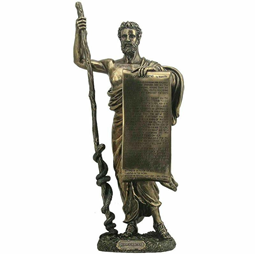 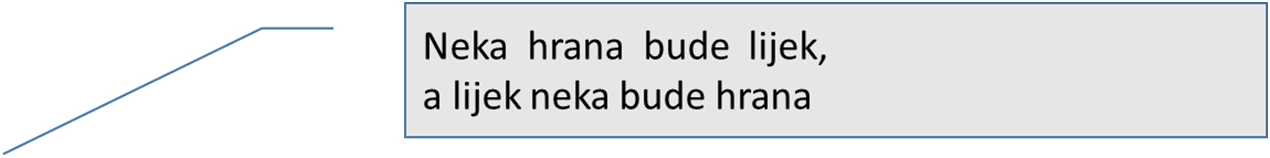 Nagle promjene uvijek su opasne. Svaka pretjeranost protivna je prirodi. Postupnost je sigurna
Razjasni prošlo, shvati današnje i predvidjeti buduće: to je liječnikova zadaća
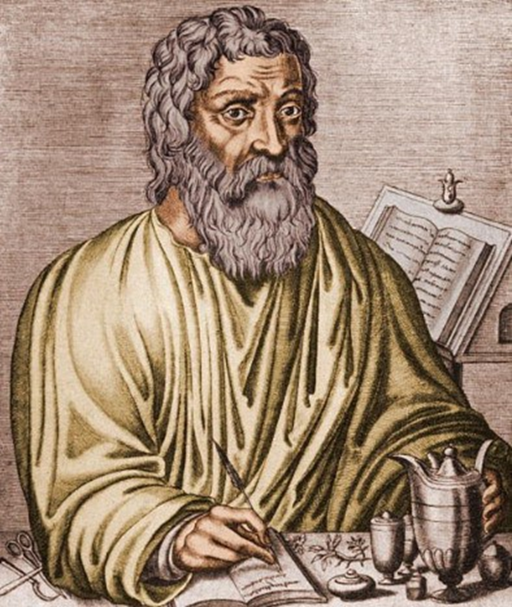 Hipokratova etika- postavio temelj liječničke etike
Corpus Hipocraticum- zbirka medicinskih zapisa
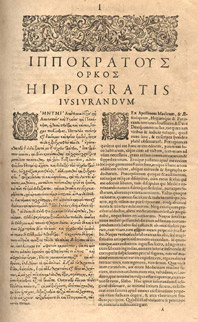 nastao u Grčkoj između 5. i 3. stoljeća p.n.e., te je on u našoj kulturi izvorna točka svih liječničkih zakletvi i kodeksa
radi se o 59 djela u kojima se govori o tadašnjim etičkim aspektima medicinskog rada
njihovu okosnicu, kao i uzor za sastavljanje budućih liječničkih zakletvi čini Hipokratova zakletva
Prvi  poznati kodeks liječničke etike
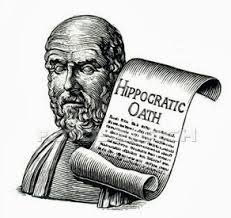 Hipokratova prisega
"Kunem se Apolonom liječnikom, Asklepijem; Higijejom i Panakejom, 
svim bogovima i božicama, zovući ih za svjedoke, da ću po svojim silama i savjesti držati ovu zakletvu i ove obveze. Stoga ću učitelja ovoga umijeća štovati kao svoje roditelje, njegovu ću djecu držati svojom braćom, a budu li htjeli učiti ovu umjetnost, puoćavat ću ih bez ugovora i bez plaće. Puštat ću da sudjeluju kod predavanja i obuke i u svem ostalom znanju moja djeca i djeca moga učitelja. Učit ću i đake koji se budu ugovorom obvezali i ovom zakletvom zakleli, ali nikoga drugoga. Svoje propise odredit ću po svojim silama i znanju na korist bolesnika i štitit ću ga od svega što bi mu moglo škoditi ili nanijeti nepravdu. Nikome ne ću, makar me za to i molio, dati smrtonosni otrov, niti ću mu za nj dati savjet.
Isto tako ne ću dati ženi sredstvo za pometnuće ploda. 
Isto ću i pobožno živjeti i izvršavati svoju umjetnost.
 Ne ću operirati mokraćne kamence, nego ću to prepustiti onima koji se time bave.
 U koju god kuću stupim, radit ću na korist bolesnika, kloneći se hotimičnog oštećivanja, a osobito zavođenja žena i muškaraca, robova i slobodnih. Što po svojem poslu budem saznao ili vidio, pa i inače, u saobraćaju s ljudima, koliko se ne bude javno smjelo znati, prešutjet ću i zadržati tajnu. 
Budem li održao ovu zakletvu i ne budem li je prekršio, neka mi bude sretan život i ugled ljudi do u daleka vremena; prekršim li ovu zakletvu i zakunem li se krivo, neka me zadesi protivno."
O kojim današnjim problemima govori ovaj tekst?
Iz kojih izjava se može prepoznati konteks vremena?
Koja načela prepoznajete u prisezi?
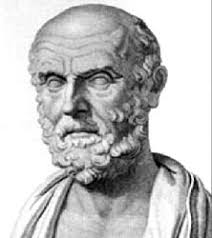 Originalna Hipokratova zakletva sadrži sljedeće najvažnije principe :
Zaklinjanje da će se pridržavati ove zakletve.
Čuvanje kao tajne sve što vidi i dozna pri liječenju bolesnika
Poštovanje i zahvalnost svojim učiteljima.
Prihvaćanje obaveze plaćanja školarine.
Obaveze da svoj život podredi u korist bolesniku.
Obaveza na čist i pobožan život 
Ravnopravnost bolesnika bez obzira na spol i klasu.


ZABRANE:
Odbijanje davanja abortivnih sredstava ženama.
Odbijanje usmrćivanja ljudi- eutanazije
Odbija bavljenje onim za što nije osposobljen.
Zabranjivala neke kirurške zahvate
Poročan život ( zavođenje pacijenta, članova njihove obitelji i robova)


Prihvaća nagradu za uspješno ispunjenje ove zakletve i kazne ako pristupi suprotno.
U skladu s Hipokratovom zakletvom razvila su se dva trajno važeća načela:
Prvo je poznato kao Nil nocere - ne škoditi
 temeljna obveza- sadrži zahtjev da zdravstveni djelatnik ima na umu uvijek dobro svojeg pacijenta: da čuva i štiti zdravlje i život
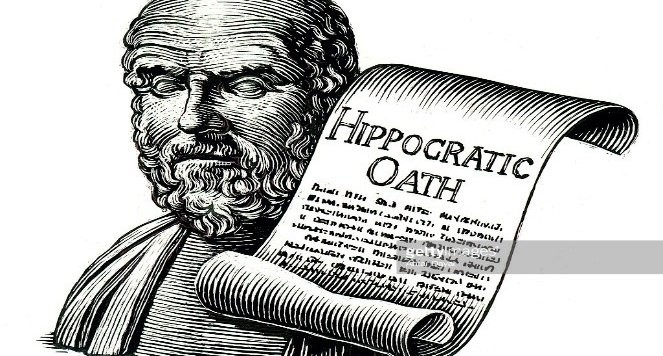 Drugo načelo glasi: Voluntas aegroti suprema lex - Volja bolesnika vrhovni je zakon
vrhovni je zakon glede liječenja: bolesnik ima pravo tražiti, prihvatiti ili odbiti liječenje
dok je pacijent pri svijesti, kadar odlučivati o samom sebi, njegova je odluka konačna i vrhovna
nikoga se ne smije prisiliti na liječenje, pa ni onda kad odbijeno liječenje može značiti smrt, kao u slučaju onih koji odbijaju transfuziju krvi
pacijent konačno sam snosi moralnu odgovornost za svoje osobno zdravstveno stanje, za svoj život i svoju smrt
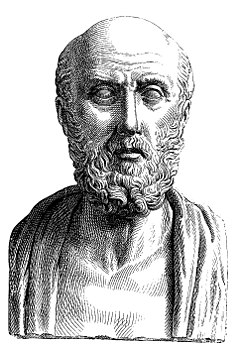 Ženevska deklaracija
Ženevska deklaracija je dokument koji je 1948. godine u Ženevi prihvatila Opća skupština Svjetskog liječničkog udruženja 
te  je dopunila 1968., 1984., 1994., 2005. i 2006. godine. Ona predstavlja deklaraciju o liječničkoj posvećenosti humanitarnim ciljevima medicine, deklaraciju koja je bila naročito važna u pogledu medicinskih zločina koji su bili upravo počinjeni u nacističkoj Njemačkoj. 
Namjera Ženevske deklaracije bila je revizija Hipokratove prisege u formulaciju moralnih istina iz same prisege koje bi se mogle moderno razumjeti i potvrditi.
Originalna Ženevska deklaracija glasi
U času kada stupam među članove liječničke profesije

Svečano obečajem da ću svoj život staviti u službu humanosti :
Prema svojim učiteljima sačuvat ću dužnu zahvalnost i poštovanje;
Svoje ću zvanje obavljati savjesno i dostojanstveno;
Najvažnija će mi briga biti zdravlje mojega pacijenta;
Poštovat ću tajne onog tko mi se povjeri, čak i nakon njegove smrti;
Održavat ću svim svojim silama čast i plemenite tradicije liječničkog zvanja;
Moje kolege bit će mi sestre i braća;
U vršenju dužnosti prema bolesniku ne će na mene utjecati nikakvi obziri dobi, bolesti ili nemoći, vjere, etničkog podrijetla, roda, nacionalnosti, političke pripadnosti, rase, seksualne orijentacije, klasne pripadnosti ili drugih čimbenika;
Apsolutno ću poštovati ljudski život;
Niti pod prijetnjom ne ću dopustiti da se iskoriste moja medicinska znanja radi kršenja ljudskih prava i građanskih sloboda;
Ovo obečajem svečano, slobodno, pozivajući se na svoju čast.
Suvremena verzija Hipokratove prisege naziva se….
Koje godine je donesena i zašto?
Koji su univerzalni etički principi u medicini, tj. etički principi koje sadržava i Hipokratova prisega i Ženevska deklaracija?
Navedite nekoliko afirmacijskih i nekoliko negacijskih načela u Hipokratovoj prisegi!
Objasni princip NIL NOCERE!
Zašto se formulacije medicinskih etičkih dokumenata mijenjaju kroz povijest?
Rimska liječnička etika
Medicinsko zakonodavstvo postojalo je još u 7. st. prije Krista
Jedan od zakona da se majci koja umre neposredno pred porod razreže utroba i izvadi dijete, nastao je jako rano, a tako je rođen i Julije Cezar ( otud i naziv carski rez)
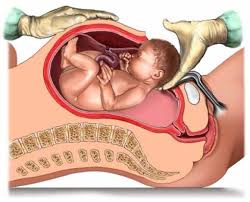 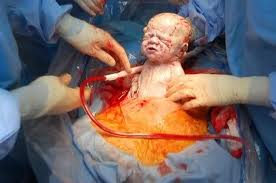 Zasluga Rimljana je u vrlo jakom javnom zdravstvu i medicinskom zakonodavstvu
Najstariji zapis o liječenju s područja Hrvatske  potječe iz 12. st. 
 nakon što ga je opat Grgur izliječio, jedan se svinjar predao kao rob njegovu samostanu 
siromašni su za izlijećenje mogli predati samo ono što su imali- vlastiti život i slobodu
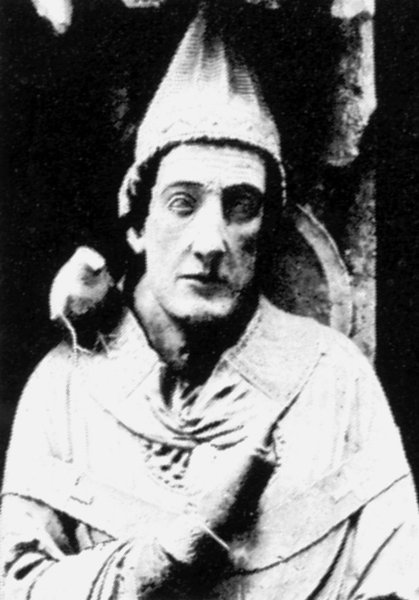 Uz Hipokratovu prisegu još dva teksta spadaju među najpoznatija medicinsko-etička teksta u povijestiTo su:  1. Zakletva ( molitva) Mosesa Maimonidesa židovski     filozof i liječnik i2. Zakletva Amatusa Lusitanusa
Molitva Mosesa MaimonidesaMolitvom se traži pomoć za uspostavljanje odnosa prema bolesniku i obitelji oboljelog
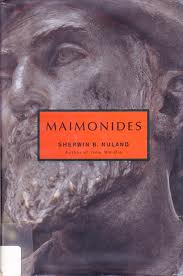 Je liječnikovo obraćanje Bogu s molbom :
   da mu on, prije nego što stupi na dužnost;
   podari znanje, umijeće i vještine u obavljanju liječničke djelatnosti
   te sposobnost za prepoznavanje i reagiranje na nepredviđene situacije i poteškoće u profesionalnom radu.
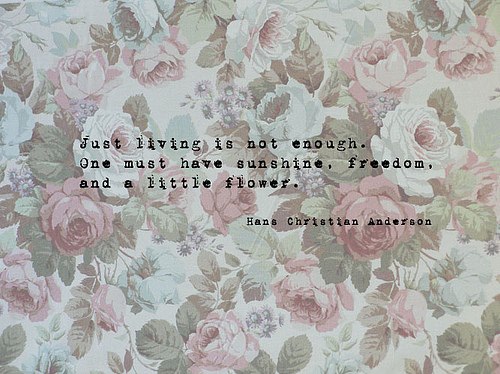 Bože, ispuni mi dušu ljubavlju prema umijeću i svim živim bićima. Ne dopusti da u obavljanju mojeg umijeća na mene utječe želja za dobitkom ili stjecanjem slave, jer bi me neprijatelji istine i ljubavi prema ljudima mogli iskoristiti i odvratiti od plemenite zadaće da radim za dobrobit svoje djece. Daj mom srcu snagu da uvijek bude spremno služiti siromasima i bogatašima, prijateljima i neprijateljima, dobrima i zlima. Učini da u njima ne vidim nikoga doli čovjeka koji pati…Obdari me, Bože, milosrđem i strpljenjem prema tvrdoglavim i nasilnim bolesnicima. Učini da budem smjeran u svemu, ali nepokolebljiv u svojoj ljubavi prema znanosti.
Molitva Mosesa Maimonidesa
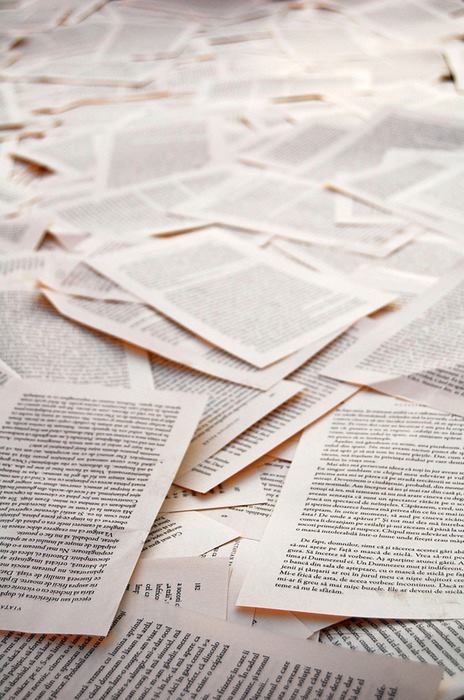 Prisežem pred svemogućim i vječnim Bogom da se u svom liječničkom radu nikada nisam udaljio od bilo čega što je na dobrobit nama i našem potomstvu: da nikad nisam nikoga varao, da me u mojim postupcima nikada nije vodilo osobno koristoljublje, da sam se uvijek trudio da radim na dobrobit svih ljudi….
Jednako odgovorno pružao sam pomoć svima: židovima, kršćanima i muslimanima. Nikada na mene nije utjecao društveni položaj bolesnika i uvijek sam podjednako odgovorno liječio siromahe i bogate…
Liječnička prisega Amatusa Lusitanusa
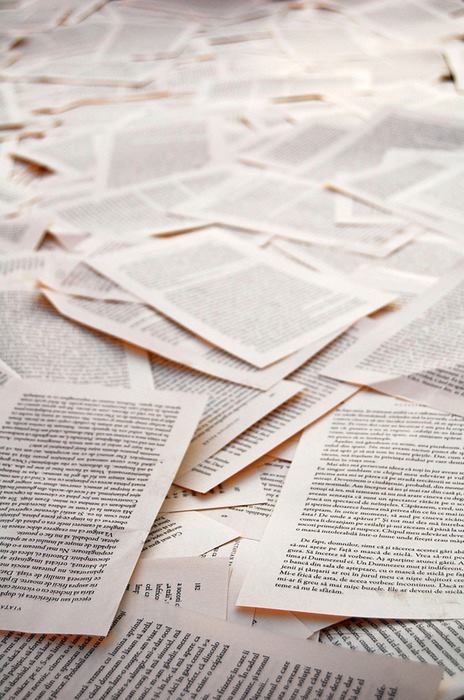 - Sadržajno je orijentirana na svjedočenje ispravnog odnosa prema bolesnicima na kraju liječničke djelatnosti
- U noj se, uz polaganje računa na rad za dobrobit svih ljudi, odgovorno i brižno liječenje, govorenje istine, odgovarajuće propisivanje lijekova, čuvanje liječničke tajne, neizvršenja eutanazije, nečinjenje pobačaja, dolično vladanje u kući bolesnika, poštivanje propisa, prenošenje vještina liječenja učenicima.
- Nedolično ponašanje liječnika prema njemu su: varanje, koristoljublje, pohlepa….
Thomas Perrcival
početkom 19. stoljeća napisao medicinsku etiku Medical  ethics
koja je služila kao uzor za izradu kasnijih službenih etičkih kodeksa liječničkih društva
Kodeks je tiskan 1803.g.
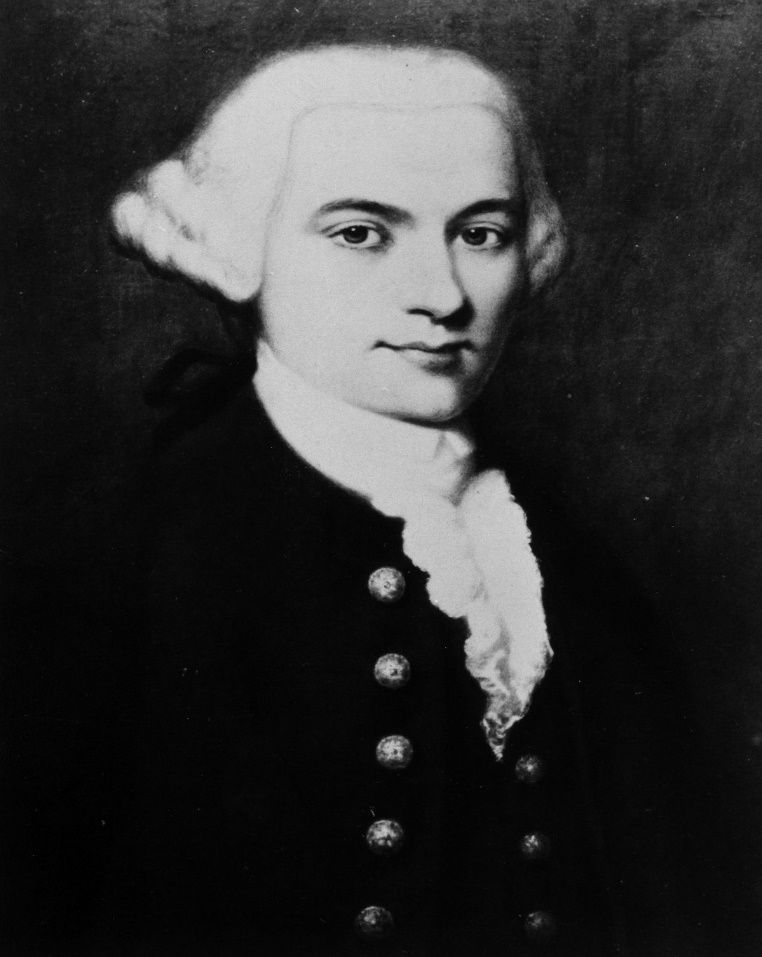 20 stoljeće
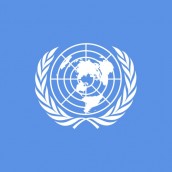 1948. godine Ujedinjeni narodi donose
    Opću deklaraciju o ljudskim pravima
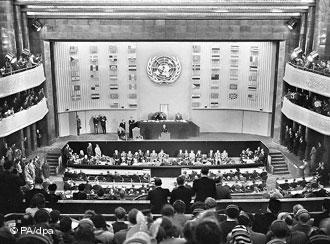 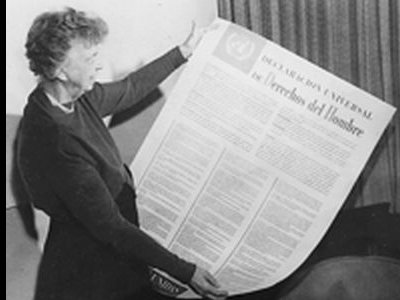 Eleanor Roosevelt
Nurnberški kodeks 1947.godine
Načela suvremene etike u istraživanjima su kodificirana u Nurnberškom kodeksu 1947.godine 
kao odgovor na nacistička medicinska istraživanja, a dodatno su proširena u Helsinškoj deklaraciji Svjetskog liječničkog udruženja 1964.godine.
Pitanja učinkovitosti postojeće regulative pojavila su se nakon raznih etičkih problema u postojećim istraživanjima. Ta su pitanja dovela do revizije Helsinške deklaracije 1975.godine, koja uvodi uvjet formalne neovisne evaluacije protokola istraživanja od strane etičkih odbora.
Svjetska liječnička udruga &Ženevsku deklaraciju
- u kojoj su ponovno potvrđena načela Hipokratove etike
Posljednja dva desetljeća SZO 
prepoznaju novonastale etičke probleme te donose niz deklaracija, rezolucija, stavova i preporuka koje su na etičkoj razini obvezatne za sva nacionalna liječnička udruženja